A Fare way to go
Barriers faced by the residents of Clackmannanshire who rely on public transport to attend Hospital
Lynne Brierley 
Clackmannanshire Citizens Advice 
August 2016
Introduction
This presentation aims to give an overview of the challenges faced by residents in Clackmannanshire when attending Hospital appointments by public transport. 

It will focus on the - 
Cost and time to attend 
Availability of alternative patient transport  
Public transport options available
Clackmannanshire
The 2015 population for Clackmannanshire is 51,360

Accounts for 1.0 per cent of the total population of Scotland

Over a 25 year period  the number of -
lone adult households is projected to increase by 47 %
larger households in Clackmannanshire is projected to fall

Households of 2 or more adults with children decreasing by 37 per cent over the 25 year period
Source - National Records of Scotland
Round the bend - Key points
Median travel time: 57 minutes
Average distance: 14 miles
Median cost: £3.40
Median pence per mile: 24p
Distance
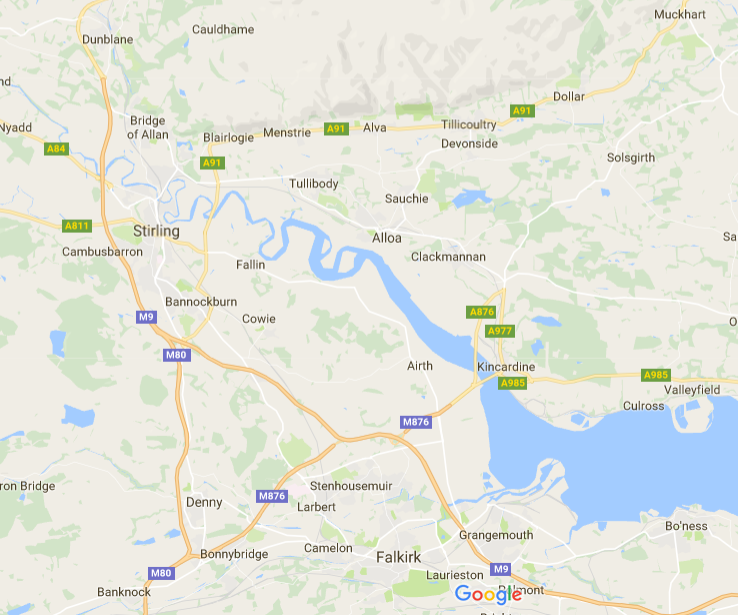 Dollar 16 miles 
Muckhart 20 miles 
From Alva 15 miles 
Tullibody 12 miles
Public Transport policy
The Forth Valley Transport Hub Operating Procedure state that –
Subject to the specific health needs as detailed by clinical assessment, transport must be 
considered in the order outlined below:
1  Patient’s own transport, relatives etc. This is always the preferred option.
2  Appropriate public transport options
3  T-Hub Subject to Patient Needs Assessment (PNA) criteria
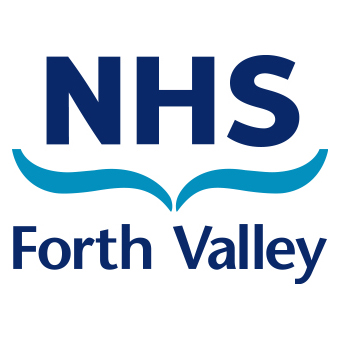 Patient transport
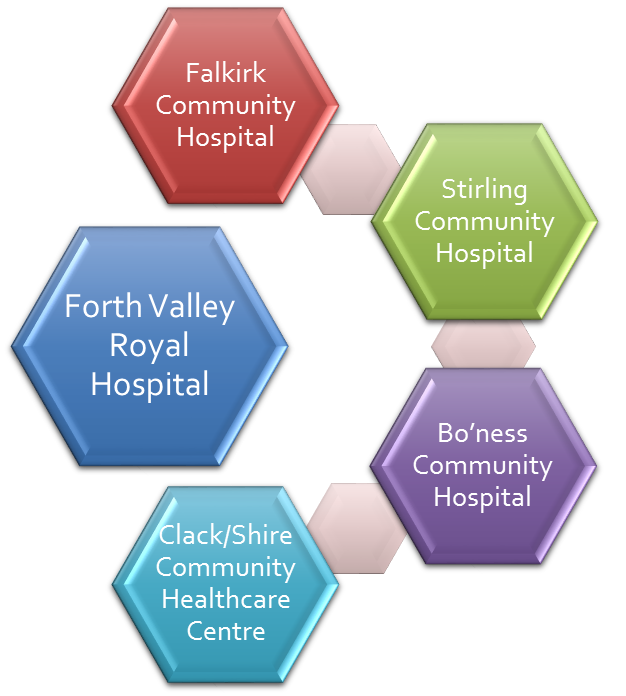 Scottish Ambulance Service 
Red Cross Transport and Escort Service
RVS Community Transport and Good Neighbour Service (Stirling Area – Over 60s)
Order of Malta / Dial a Journey
The Driving Force will take anyone who has cancer and is registered with a GP in Bonnybridge, Denny or Banknock to hospital appointments free of charge
Public transport SERVICES
Journey - Example
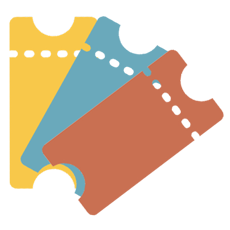 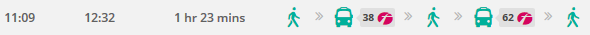 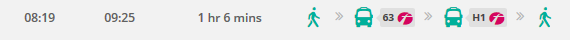 Additional information
The H1/2 bus service only funded until March 2018 
The N60 bus has recently been threatened with a reduction in service and route
Buses leave Alloa to Forth Valley Hospital every 51 mins and every 55 minutes 
No Sunday Services 
Bus Fares can range from £4.40 to £7.90  with no flat rate offered in the  Clackmannanshire Council area irrespective of location.
Impact
Bus services are every 2 hours in areas classed as “rural” such as the Hillfoots :              - these will not always tie in with appointments leading to a longer waiting time.
Buses leave Alloa every 51 and 55 minutes past the hour :                                                     - this is likely to increase the waiting times for passengers that have to make a connection. 
Evening services are reduced :                                                                                                            - this will increase the difficulty of family and friends being able to visit hospital in-patients.
Summary
Residents of Clackmannanshire that rely on public transport to travel to Forth Valley Hospital face the prospect of a long journey , extensive waiting times, that essentially could turn a 30 minute appointment into a day long trip. 
The location of the hospital can’t be changed therefore it is essential that:
Access to public transport continues to be maintained for those that use it.
Alternative Bus routes and  Operators to ensure value for money. 
Consultation should continue between Bus Operators, NHS, the Public and Clackmannanshire council 
Bus Operators should consider the times that other routes depart to avoid overlapping services.